Welcome to our services
New Lebanon  Church of Christ
We are Simply Christians.
Our Emphasis is Spiritual, Not Material or Social.
We are striving to be The Same Church as Described in The New Testament.
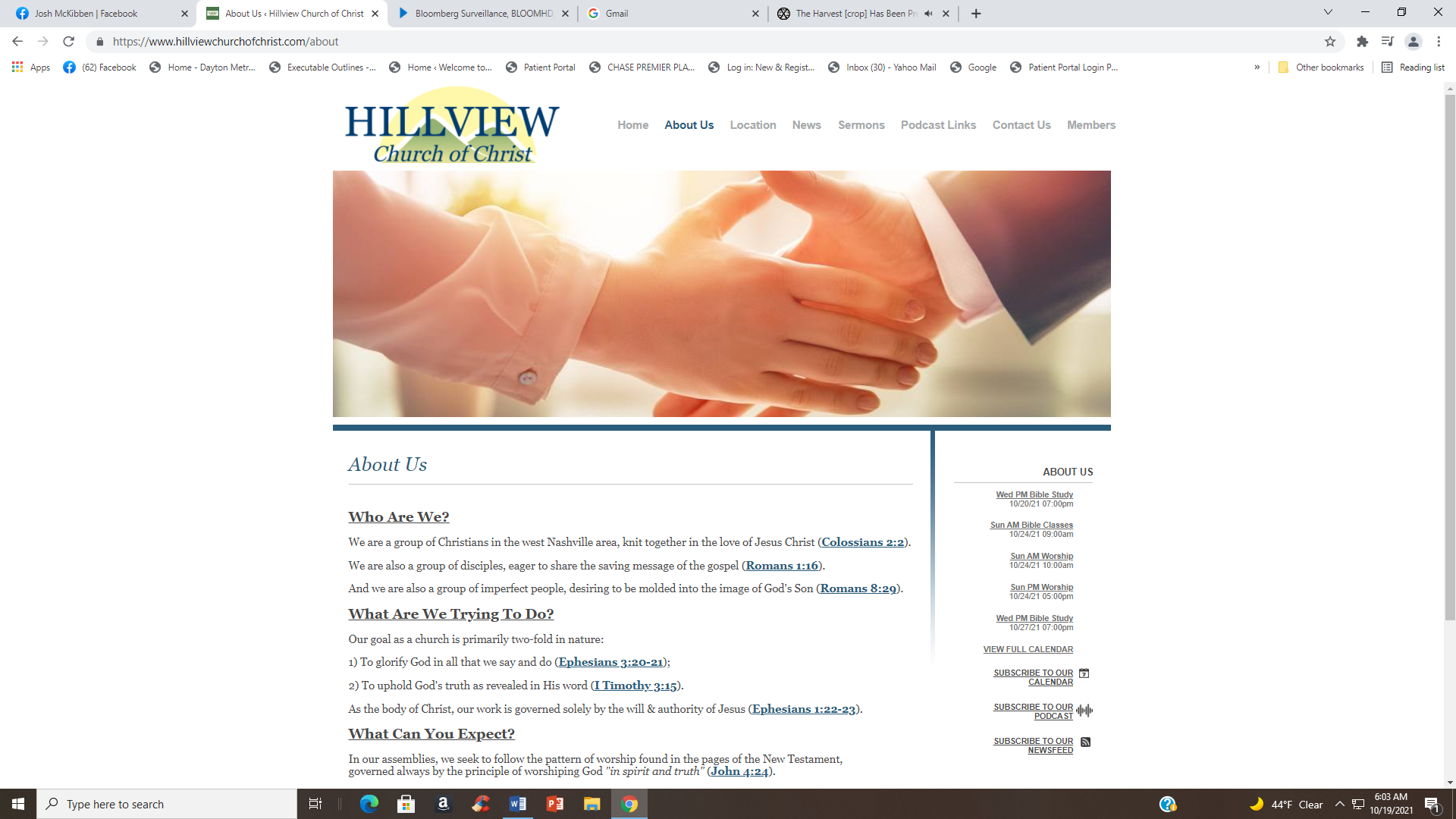 Please Come Back Again
Seven Dangerous Love Affairs
1 John 2:15–17
15 Do not love the world or the things in the world. If anyone loves the world, the love of the Father is not in him.
16 For all that is in the world--the lust of the flesh, the lust of the eyes, and the pride of life--is not of the Father but is of the world.
17 And the world is passing away, and the lust of it; but he who does the will of God abides forever.
newlebanoncoc.com
Seven Dangerous Love Affairs
1 John 2:15–17
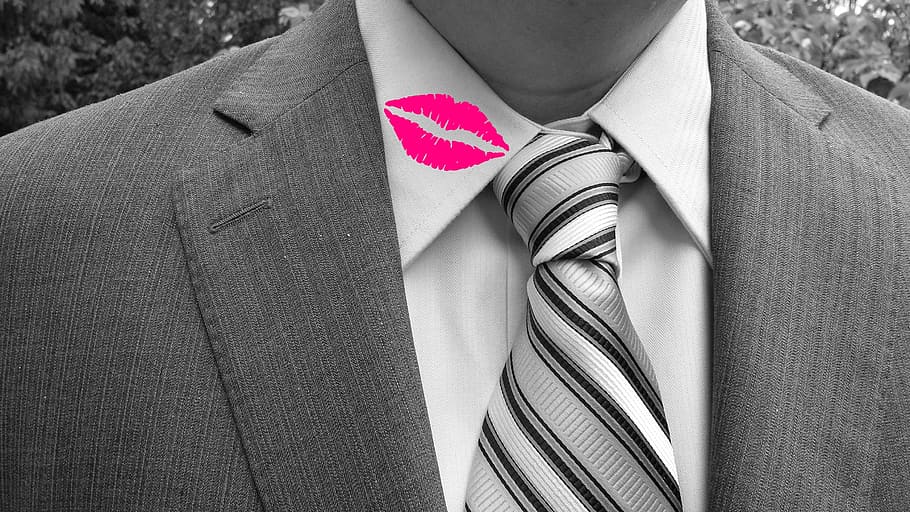 newlebanoncoc.com
Seven Dangerous Love Affairs
God’s word says love is the highest attribute of mankind. It is greater than faith, greater than hope.   
1 Cor. 13:1 Though I speak with the tongues of men and of angels, but have not love, I have become sounding brass or a clanging cymbal. 2 And though I have the gift of prophecy, and understand all mysteries and all knowledge, and though I have all faith, so that I could remove mountains, but have not love, I am nothing.

3 And though I bestow all my goods to feed the poor, and though I give my body to be burned, but have not love, it profits me nothing. 4 Love suffers long and is kind; love does not envy; love does not parade itself, is not puffed up;

5 does not behave rudely, does not seek its own, is not provoked, thinks no evil; 6 does not rejoice in iniquity, but rejoices in the truth; 7 bears all things, believes all things, hopes all things, endures all things.

 8 Love never fails. But whether there are prophecies, they will fail; whether there are tongues, they will cease; whether there is knowledge, it will vanish away.
 9 For we know in part and we prophesy in part.
newlebanoncoc.com
Seven Dangerous Love Affairs
Misplaced affection can be very dangerous.

 I want to consider
seven dangerous love affairs.
newlebanoncoc.com
Seven Dangerous Love Affairs
1) Men Shall Be Lovers Of Their Own Selves    (2 Tim. 3:1–7)
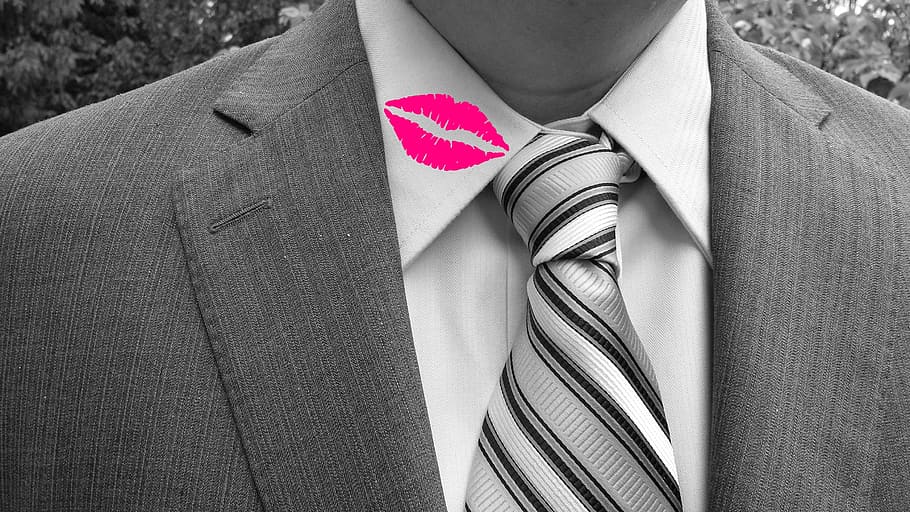 1 But know this, that in the last days perilous times will come: 

2 For men will be lovers of themselves, lovers of money, boasters, proud, blasphemers, disobedient to parents, unthankful, unholy,
newlebanoncoc.com
Seven Dangerous Love Affairs
1) Men Shall Be Lovers Of Their Own Selves    (2 Tim. 3:1–7)
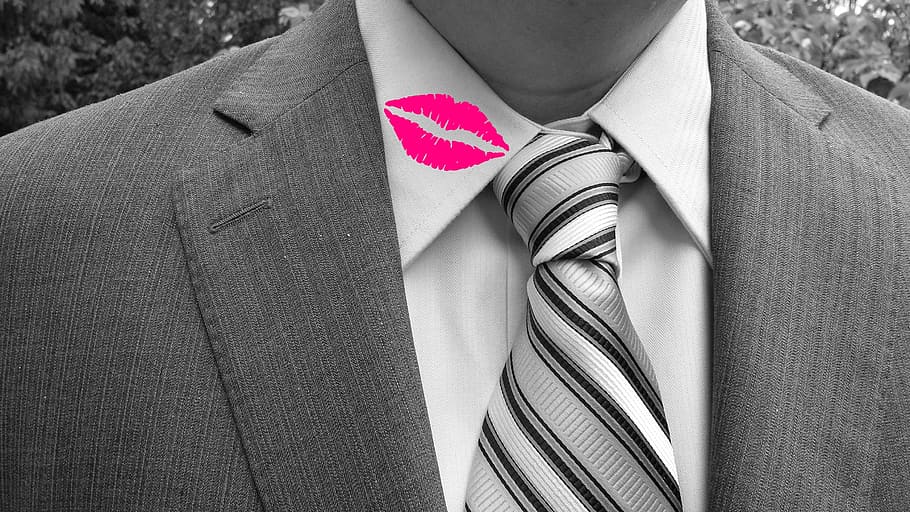 3 unloving, unforgiving, slanderers, without self-control, brutal, despisers of good,

 4 traitors, headstrong, haughty, lovers of pleasure rather than lovers of God, 5 having a form of godliness but denying its power. And from such people turn away!
newlebanoncoc.com
Seven Dangerous Love Affairs
1) Men Shall Be Lovers Of Their Own Selves    (2 Tim. 3:1–7)
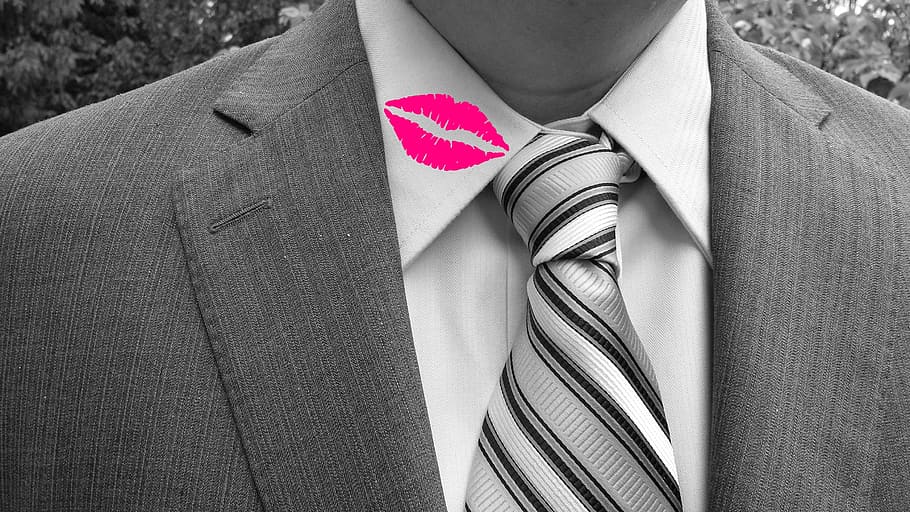 6 For of this sort are those who creep into households and make captives of gullible women loaded down with sins, led away by various lusts,

 7 always learning and never able to come to the knowledge of the truth.
newlebanoncoc.com
Seven Dangerous Love Affairs
1) Men Shall Be Lovers Of Their Own Selves
Luke 18—The Pharisee loved himself and went home unjustified.
Luke 18:9 Also He spoke this parable to some who trusted in themselves that they were righteous, and despised others:
 10 "Two men went up to the temple to pray, one a Pharisee and the other a tax collector.
 11 "The Pharisee stood and prayed thus with himself, 'God, I thank You that I am not like other men--extortioners, unjust, adulterers, or even as this tax collector.
 12 'I fast twice a week; I give tithes of all that I possess.'
 13 "And the tax collector, standing afar off, would not so much as raise his eyes to heaven, but beat his breast, saying, 'God, be merciful to me a sinner!'
 14 "I tell you, this man went down to his house justified rather than the other; for everyone who exalts himself will be humbled, and he who humbles himself will be exalted."
newlebanoncoc.com
Seven Dangerous Love Affairs
1) Men Shall Be Lovers Of Their Own Selves
Prov. 6:17—Tells us that God hates a proud look.
Prov. 6:16 These six things the LORD hates, Yes, seven are an abomination to Him: 17 A proud look, A lying tongue, Hands that shed innocent blood,

Prov. 16:18—Says, Pride goes before destruction, And a haughty spirit before a fall. 19 Better to be of a humble spirit with the lowly, Than to divide the spoil with the proud. 20 He who heeds the word wisely will find good, And whoever trusts in the LORD, happy is he.
newlebanoncoc.com
Seven Dangerous Love Affairs
2) The Love Of Money (1 Tim. 6:10)
The love of money caused the rich young ruler to turn away from Christ  (Mark 10)
Mark 10:17 And when he was gone forth into the way, there came one running, and kneeled to him, and asked him, Good Master, what shall I do that I may inherit eternal life? 18 And Jesus said unto him, Why callest thou me good? there is none good but one, that is, God.19 Thou knowest the commandments, Do not commit adultery, Do not kill, Do not steal, Do not bear false witness, Defraud not, Honor thy father and mother.
20 And he answered and said unto him, Master, all these have I observed from my youth.21 Then Jesus beholding him loved him, and said unto him, One thing thou lack: go thy way, sell whatsoever thou hast, and give to the poor, and thou shalt have treasure in heaven: and come, take up the cross, and follow me.

22 And he was sad at that saying, and went away grieved: for he had great possessions. 23 And Jesus looked round about, and saith unto his disciples, How hardly shall they that have riches enter into the kingdom of God!
newlebanoncoc.com
Seven Dangerous Love Affairs
2) The Love Of Money (1 Tim. 6:10)
The Apostle Paul warns -
 1Tim. 6:10 For the love of money is a root of all kinds of evil, for which some have strayed from the faith in their greediness, and pierced themselves through with many sorrows.

The love of money caused Balaam to curse the people of God (Num. 22).
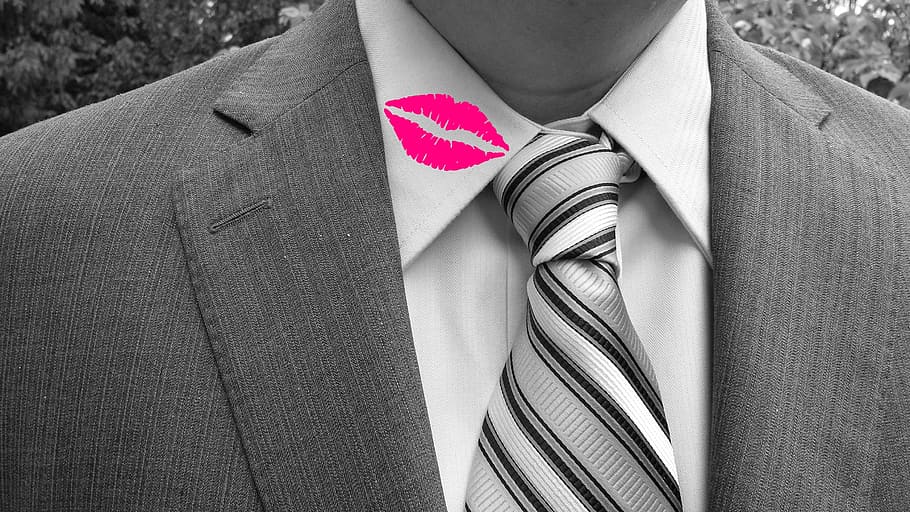 newlebanoncoc.com
Seven Dangerous Love Affairs
3) The Love Of The Praise Of Men (Matt. 6:5)
Jesus said, “Take heed that ye do not your alms before men to be seen of them. Otherwise ye have no reward of your Father which is in heaven.” (Matt. 6:1).

Jesus said, “woe unto them that desire the chief seats” (Matt. 23:6).

King Saul of the Old Testament loved the praise of men.
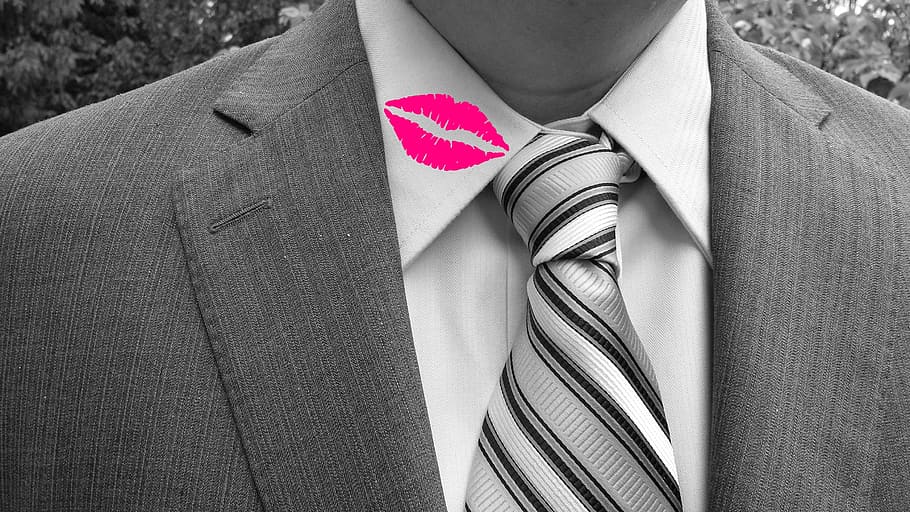 newlebanoncoc.com
Seven Dangerous Love Affairs
4) Men Love Darkness Rather Than Light    (John 3:19)
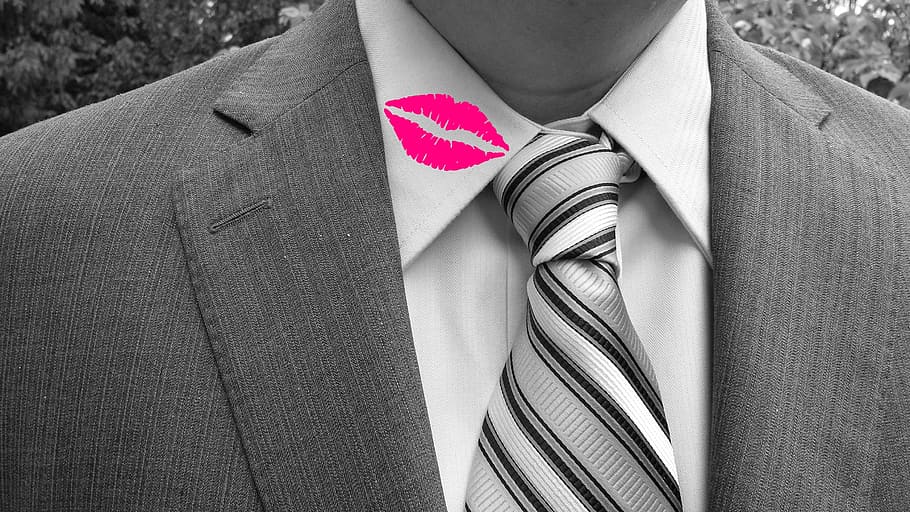 Men love darkness because their deeds are evil.
Men love darkness because their foolish hearts are darkened.
John 3:19 "And this is the condemnation, that the light has come into the world, and men loved darkness rather than light, because their deeds were evil.
newlebanoncoc.com
Seven Dangerous Love Affairs
5) The Love For The World (1 John 2:15).
Paul said, “Demas forsook him because he loved the world.” 2Tim.4:10

Lot’s wife turned into a pillar of salt because she could not break from the world.

The Rich farmer died as a fool because he lived only for this world (Luke 12).
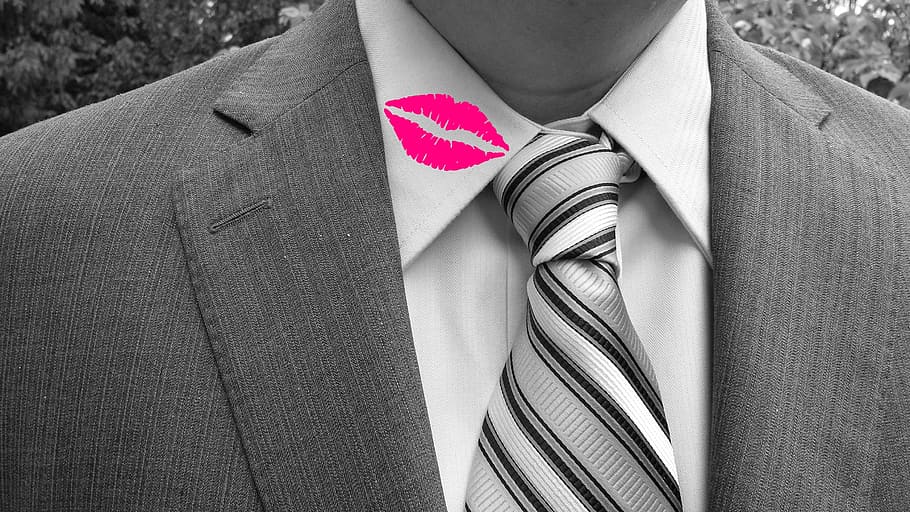 newlebanoncoc.com
Seven Dangerous Love Affairs
6) The Love Of Pleasure More Than God             (2 Tim. 3:4)
Samson (Judges 16)
Belshazzar (Dan. 5)
King Herod (Matt. 14)
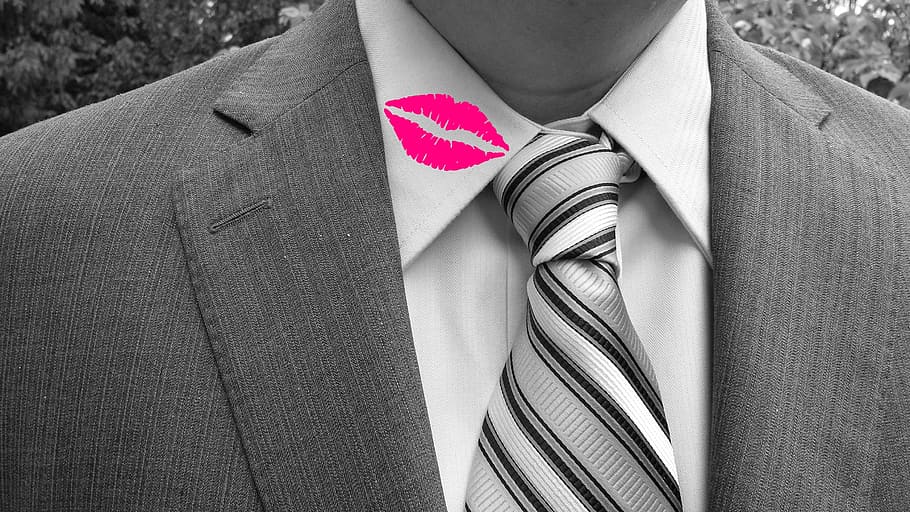 newlebanoncoc.com
Seven Dangerous Love Affairs
7) They Loved Not Their Lives Unto Death    (Rev. 12:11)
Rev. 12:10 Then I heard a loud voice saying in heaven, "Now salvation, and strength, and the kingdom of our God, and the power of His Christ have come, for the accuser of our brethren, who accused them before our God day and night, has been cast down.
11 "And they overcame him by the blood of the Lamb and by the word of their testimony, and they did not love their lives even unto the death.
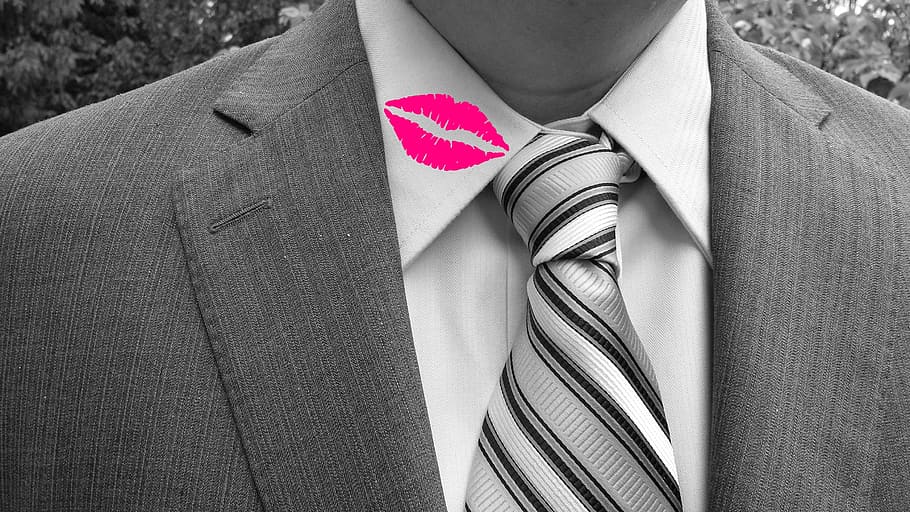 newlebanoncoc.com
Seven Dangerous Love Affairs
7) They Loved Not Their Lives Unto Death
John the Baptist (Matt. 14)
3 For Herod had laid hold of John and bound him, and put him in prison for the sake of Herodias, his brother Philip's wife.
 4 Because John had said to him, "It is not lawful for you to have her."
 5 And although he wanted to put him to death, he feared the multitude, because they counted him as a prophet.
 6 But when Herod's birthday was celebrated, the daughter of Herodias danced before them and pleased Herod.
 7 Therefore he promised with an oath to give her whatever she might ask.
 8 So she, having been prompted by her mother, said, "Give me John the Baptist's head here on a platter."
 9 And the king was sorry; nevertheless, because of the oaths and because of those who sat with him, he commanded it to be given to her.
 10 So he sent and had John beheaded in prison.
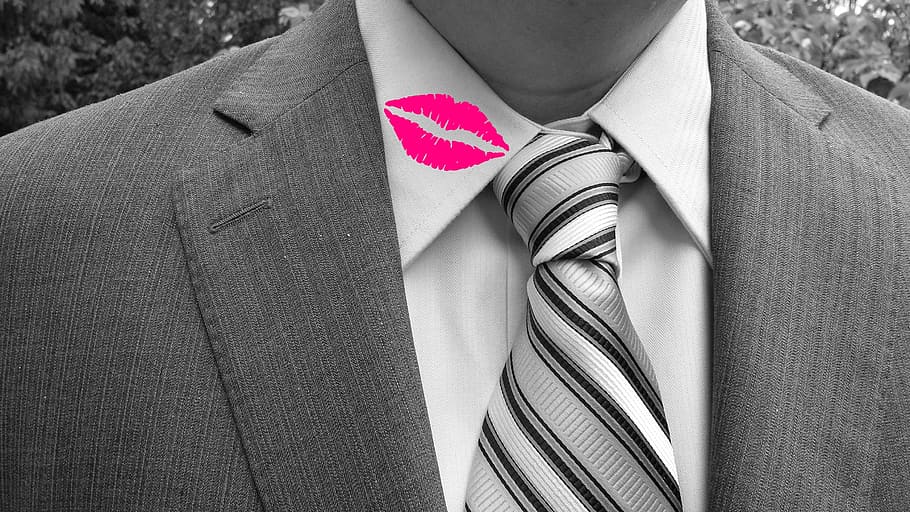 newlebanoncoc.com
Seven Dangerous Love Affairs
7) They Loved Not Their Lives Unto Death
Steven (Acts 7)
54 When they heard these things they were cut to the heart, and they gnashed at him with their teeth.
 55 But he, being full of the Holy Spirit, gazed into heaven and saw the glory of God, and Jesus standing at the right hand of God,
 56 and said, "Look! I see the heavens opened and the Son of Man standing at the right hand of God!"
 57 Then they cried out with a loud voice, stopped their ears, and ran at him with one accord;
 58 and they cast him out of the city and stoned him. And the witnesses laid down their clothes at the feet of a young man named Saul.
 59 And they stoned Stephen as he was calling on God and saying, "Lord Jesus, receive my spirit."
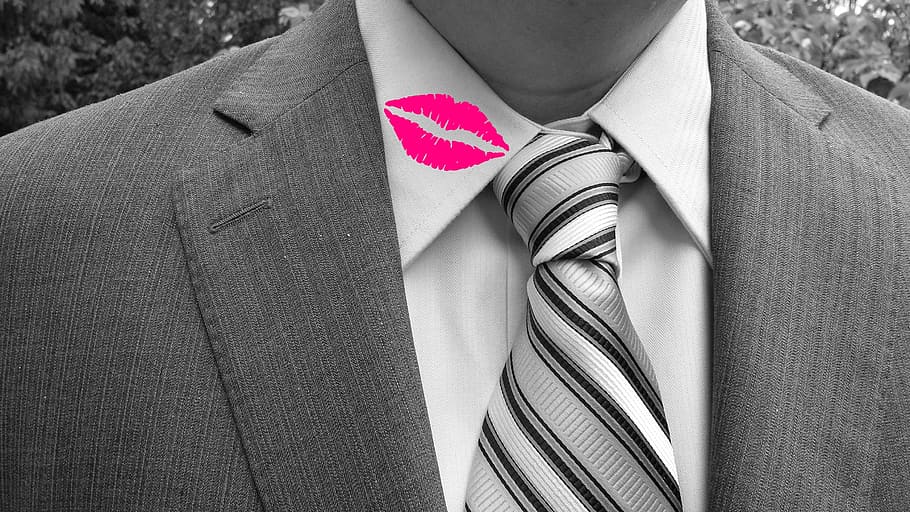 newlebanoncoc.com
Are You A New Testament Christian?
Hear the Gospel (Rom.10:14).
Believe the Gospel (Heb. 11:6).
Repent of Sins (Acts 3:19).
Confess Christ (Rom.10:9).
Be Baptized Into Christ (1 Cor.12:13).
1 Timothy 4:16
“Take heed unto thyself, and unto the doctrine; continue in them: for in doing this thou shalt both save thyself, and them that hear thee.”